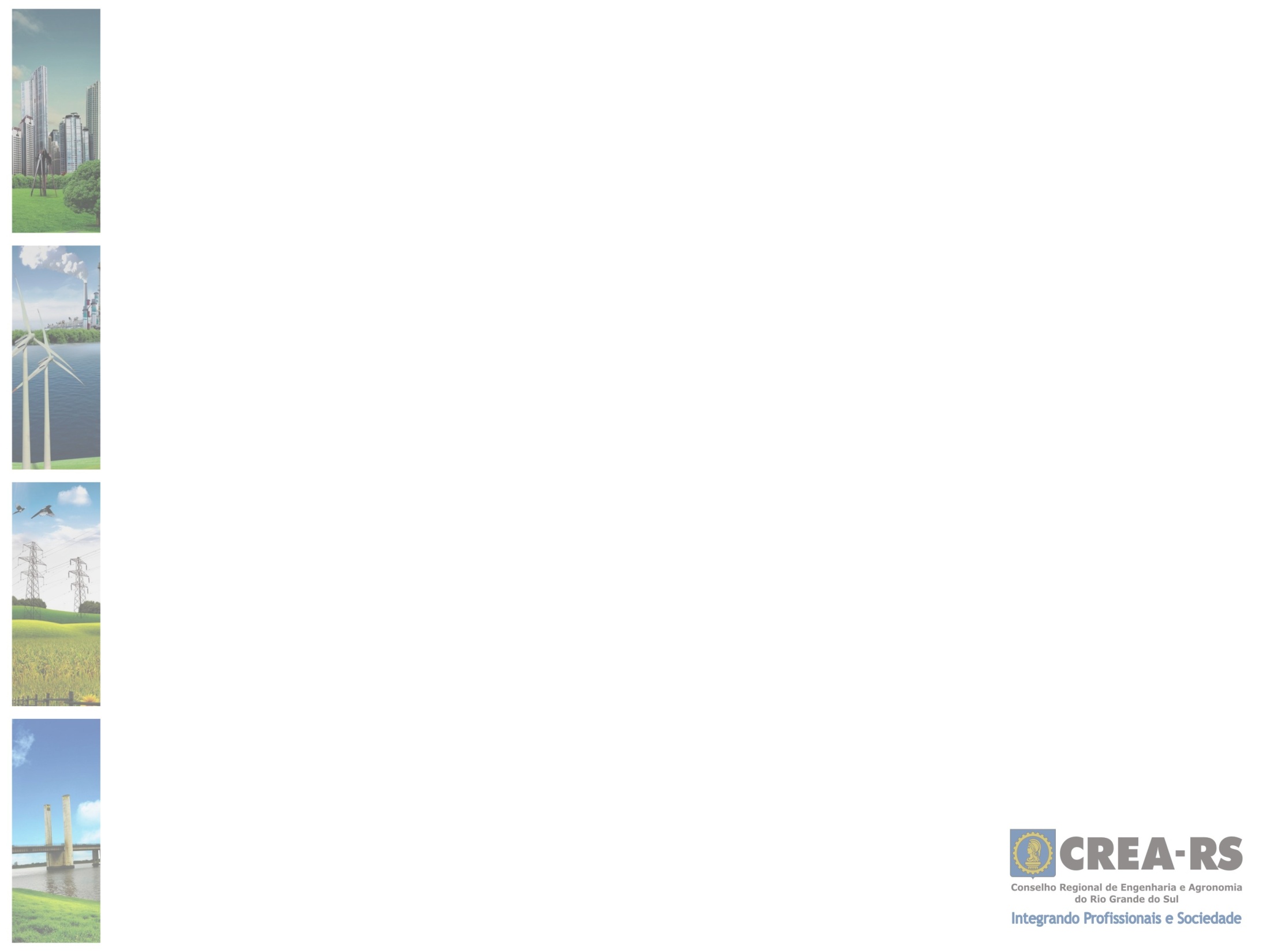 Departamento Executivo das Câmaras

Assessoria Jurídica
CONVÊNIO

	Conceito: instrumento que disciplina a transferência de recursos públicos e que tem como partícipe órgão da administração pública federal direta, autárquica ou fundacional, empresa pública ou sociedade de economia mista que estejam gerindo recursos dos orçamentos da União, visando à execução de programas de trabalho, projeto/atividade ou evento de interesse recíproco, em regime de mútua cooperação;
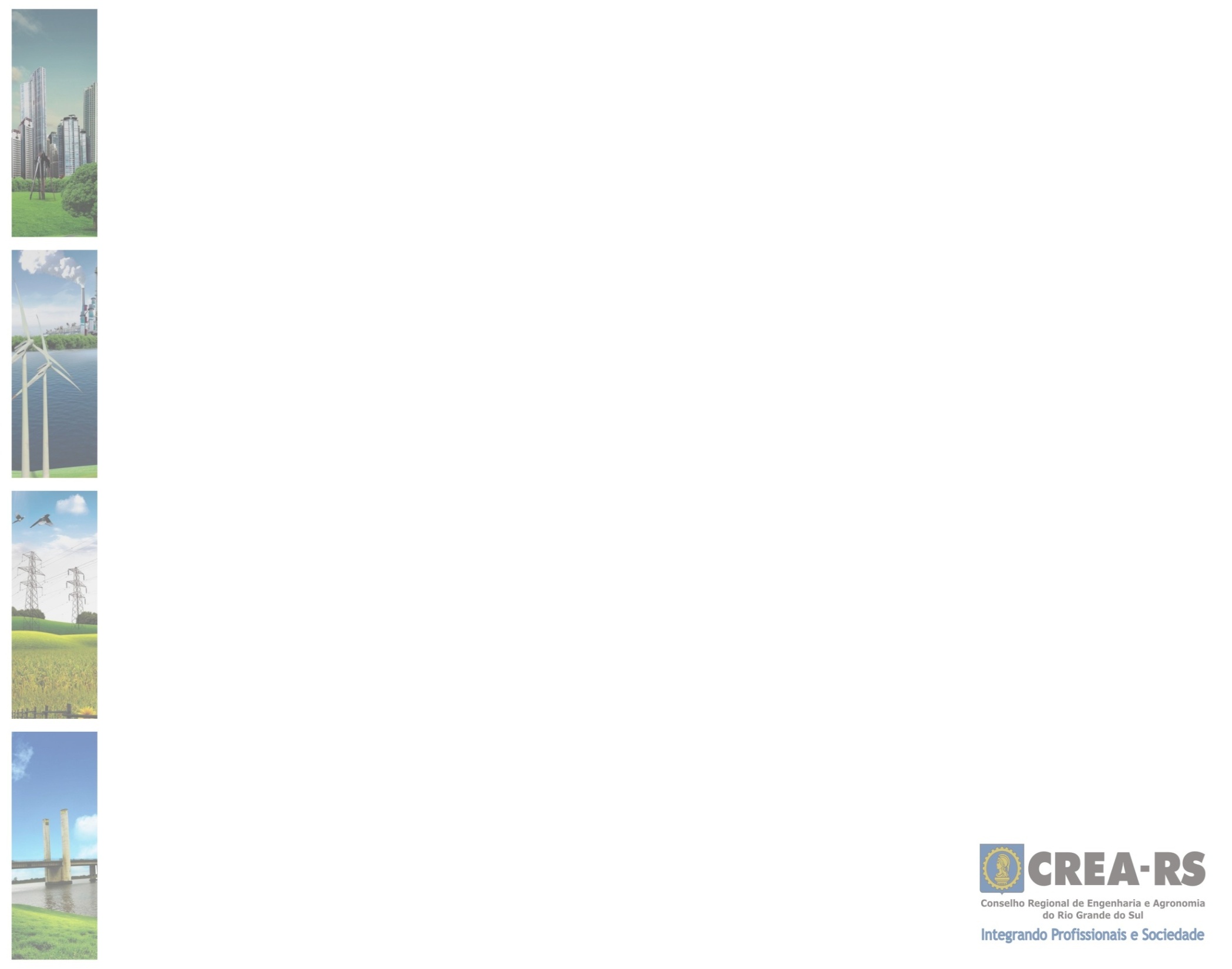 Departamento Executivo das Câmaras

Assessoria Jurídica
Espécies de Convênios:

	Os convênios destinam-se à execução de ações voltadas para: 

a) a verificação e fiscalização do exercício e das atividades profissionais, ou para;

b) o aperfeiçoamento técnico e cultural dos profissionais diplomados nas áreas abrangidas pelo Sistema Confea/Crea.
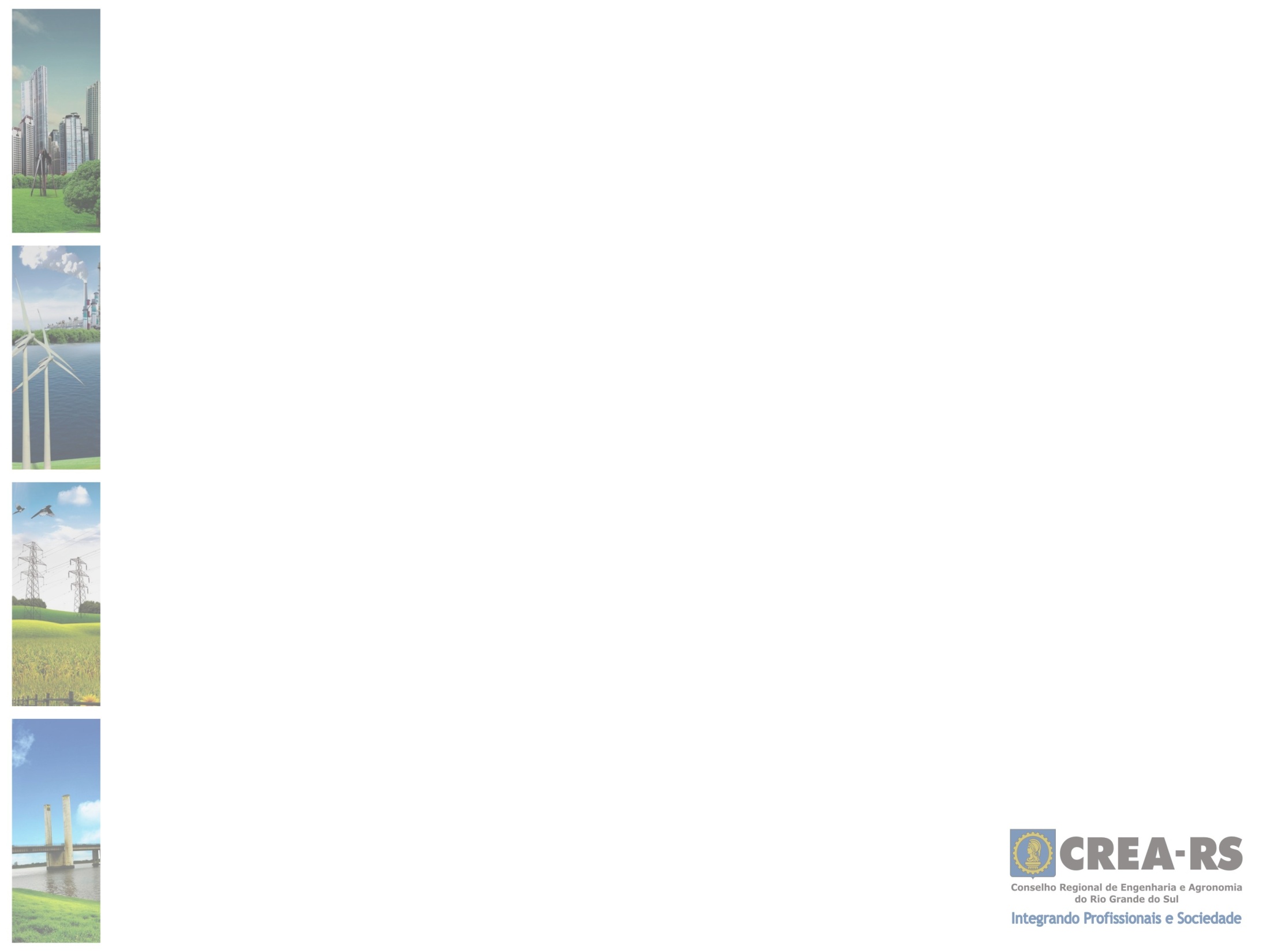 Departamento Executivo das Câmaras

Assessoria Jurídica
Convênio para a verificação e fiscalização do exercício e das atividades profissionais:

Características:

Fundamento Legal: art. 2º da Res. Confea nº 1.032/2011

Finalidade: Fomentar ações de verificação e fiscalização  do exercício e das atividades profissionais dos diplomados nas áreas abrangidas pelo Sistema Confea/Crea.

Origem dos recursos: renda líquida oriunda da arrecadação da taxa de ART.
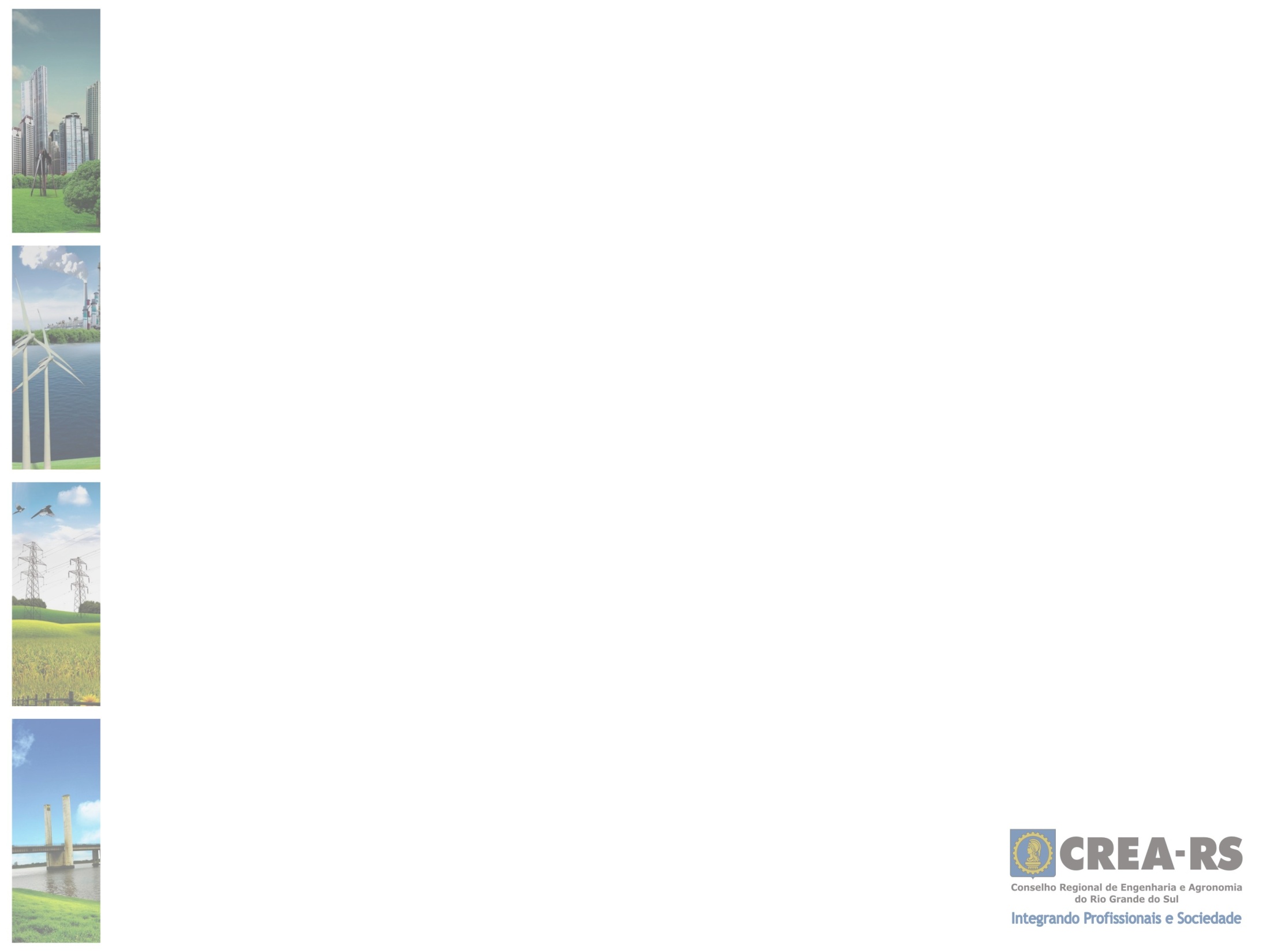 Departamento Executivo das Câmaras

Assessoria Jurídica
Instrumentos de comprovação da contribuição na área de fiscalização, para a liberação de novo recurso:

a) Relatórios mensais das contribuições fornecidas ao Crea na área de fiscalização; 

b) Súmulas de reuniões com a gerência de fiscalização do Crea ou com as câmaras especializadas; 

c) Recibo de documentos entregues ao Crea; 

d) Informação técnica prestada pela gerência de fiscalização do Crea ratificando a contribuição da entidade na área de fiscalização. 

e) Outros documentos exigidos pelo Crea.
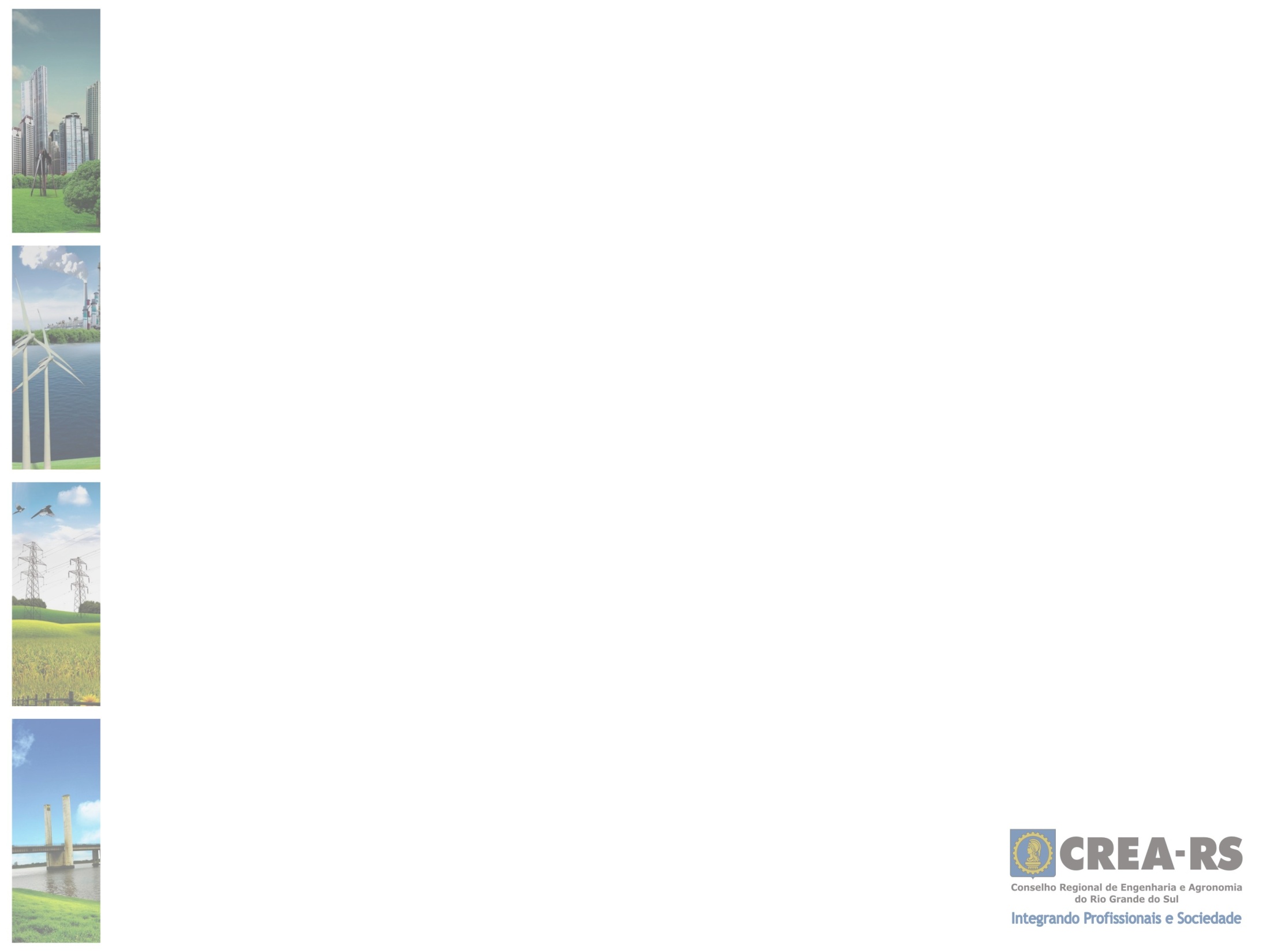 Departamento Executivo das Câmaras

Assessoria Jurídica
Convênio para aperfeiçoamento Técnico e Cultural:

Características:

Fundamento Legal: art. 5º da Res. Confea nº 1.032/2011

Finalidade: Fomentar o aperfeiçoamento técnico e cultural dos profissionais diplomados nas áreas abrangidas pelo Sistema Confea/Crea.

Origem dos recursos: renda líquida oriunda das multas.
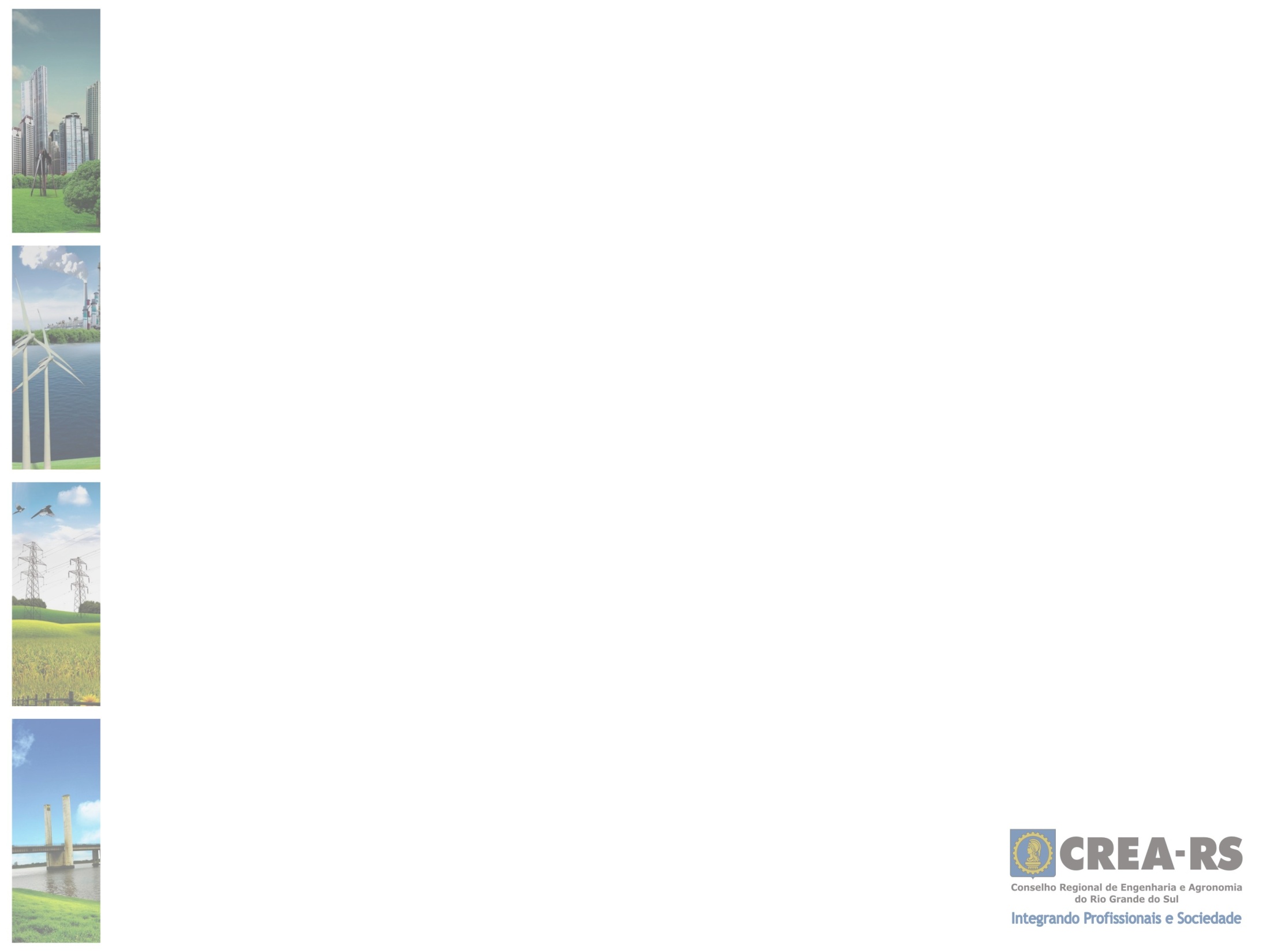 Departamento Executivo das Câmaras

Assessoria Jurídica
Convênio para aperfeiçoamento Técnico e Cultural:

Adoção das seguintes medidas (instrumentos):
I - constituição ou ampliação do acervo de bibliotecas de informação técnica; 

II - doação de livros, publicações, revistas e material didático para bibliotecas ou laboratórios de entidades públicas ou privadas na jurisdição do Crea; 

III - publicação e divulgação de obras técnicas relacionadas ao exercício profissional; 

IV - organização e implantação de cursos, inclusive em nível de pós-graduação;
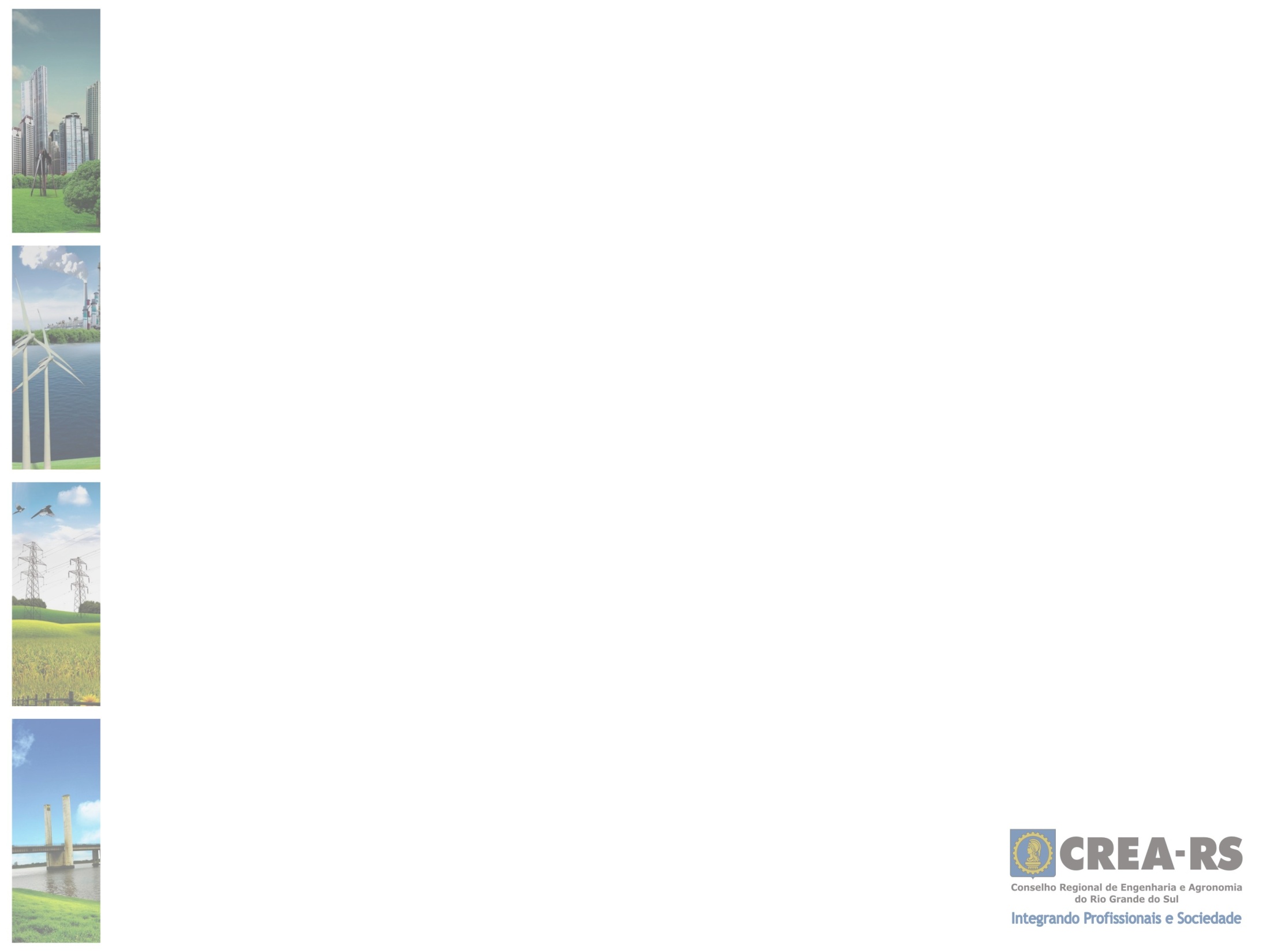 Departamento Executivo das Câmaras

Assessoria Jurídica
V - organização e realização de congressos, simpósios, jornadas e encontros que contemplem assuntos relativos às profissões regulamentadas; 

VI - elaboração de estudos e trabalhos relativos à valorização das profissões abrangidas pelo Sistema Confea/Crea; 

VII - realização de pesquisas de mercado de trabalho e levantamento de censo; e 

VIII - premiação de trabalhos inéditos que contribuam para o aperfeiçoamento dos profissionais diplomados nas áreas abrangidas pelo Sistema Confea/Crea ou para a aplicação da legislação profissional. 

Obs.: Mediante prévia consulta ao Confea, outras medidas voltadas para o aperfeiçoamento técnico e cultural poderão ser adotadas pela instituição de ensino ou entidade de classe.
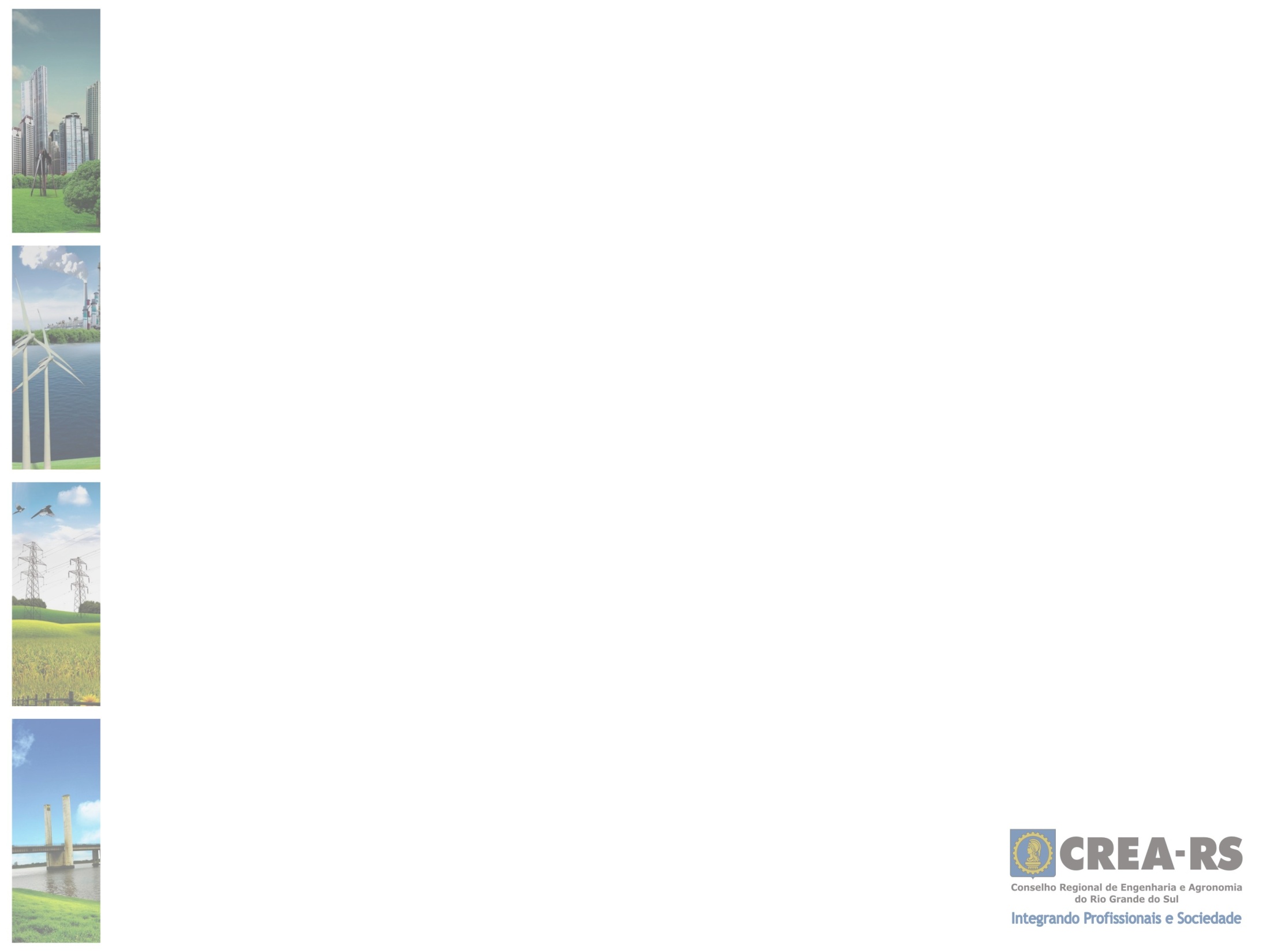 Departamento Executivo das Câmaras

Assessoria Jurídica
Instrumentos de comprovação da contribuição na área de aperfeiçoamento técnico e cultural:

I. Relatórios, contendo: evento realizado de aperfeiçoamento técnico e cultural, com carga-horária, conteúdo, ministrante e sua formação, período de realização, documentos de divulgação, número de alunos, certificados emitidos, quando for o caso, e lista de presença. 

II. Súmulas de reuniões com a área competente do Crea que trata de organização de eventos. 

III Recibo de documentos entregues ao Crea; 

IV. Outros documentos exigidos pelo Crea.
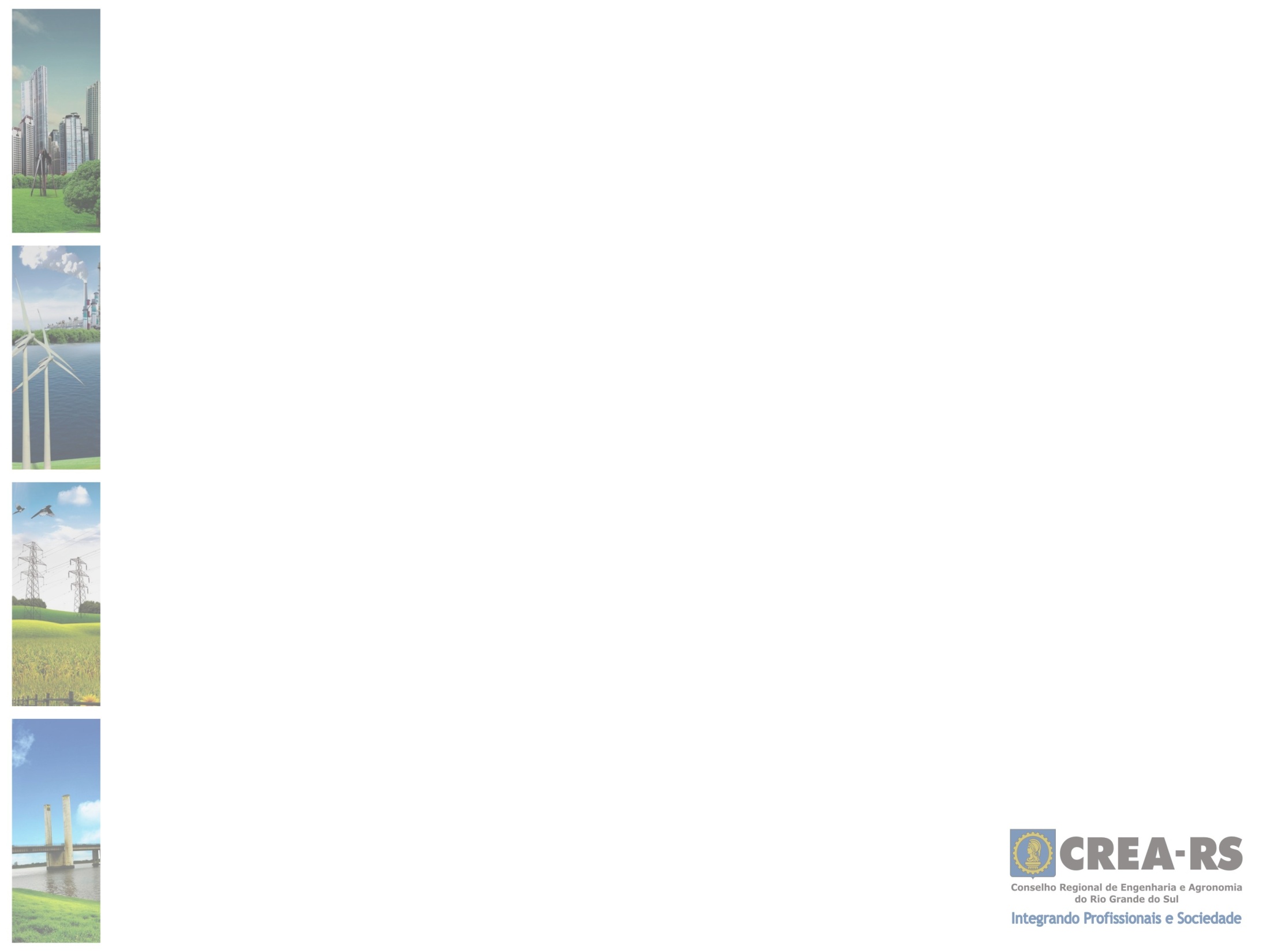 Departamento Executivo das Câmaras

Assessoria Jurídica
DO REQUERIMENTO PARA A CELEBRAÇÃO DE CONVÊNIO
  
A instituição deverá encaminhar ao Crea em original ou cópia autenticada:

I - plano de trabalho; 

II - prova de inscrição no Cadastro Nacional de Pessoa Jurídica - CNPJ; 

III - prova de inscrição no cadastro de contribuintes estadual ou municipal, se houver relativa à sede da entidade de classe ou da instituição de ensino; 

IV - prova de regularidade nas Fazendas Federal, Estadual e Municipal da sede da entidade de classe ou da instituição de ensino, na forma da lei;
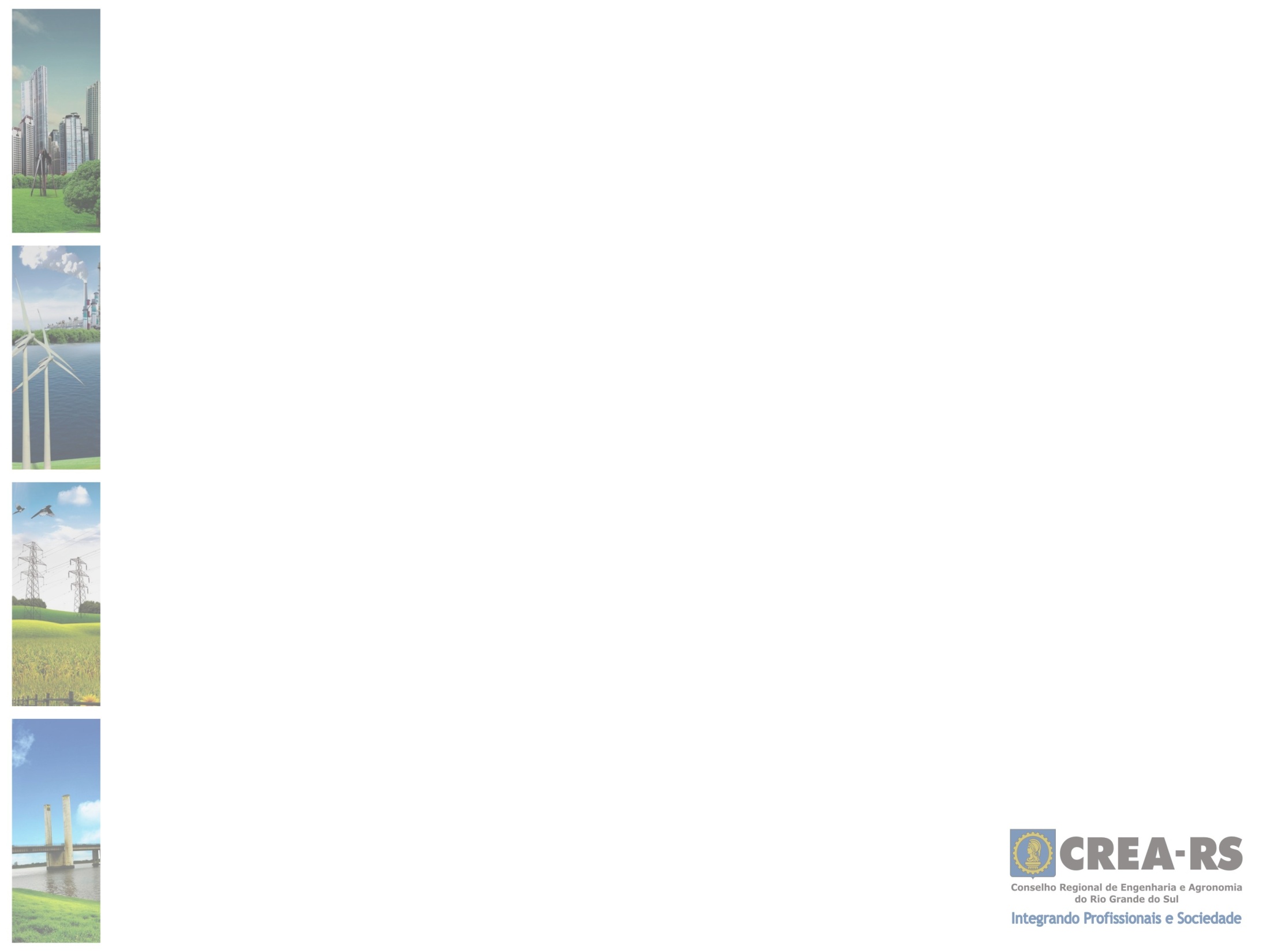 Departamento Executivo das Câmaras

Assessoria Jurídica
V - Relação Anual de Informações Sociais – RAIS;
 
VI - Informação à Previdência Social – GFIP; e 

VII - prova de regularidade relativa à Seguridade Social e ao Fundo de Garantia por Tempo de Serviço - FGTS, demonstrando o cumprimento dos encargos sociais instituídos por lei, quando possuir quadro de funcionários. 

Obs.:. As cópias dos documentos mencionados acima poderão ser autenticadas em cartório ou por servidor do Crea.
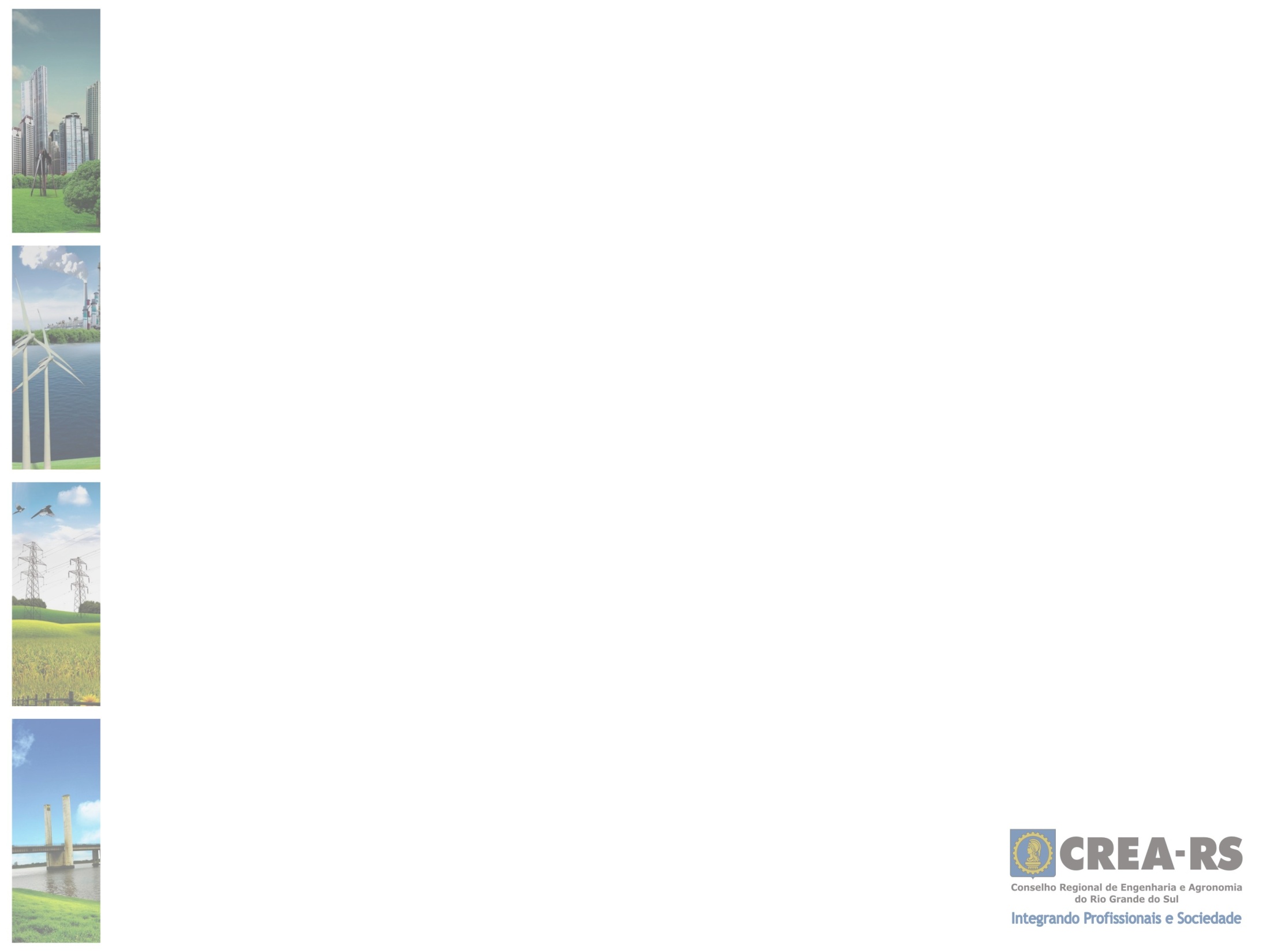 Departamento Executivo das Câmaras

Assessoria Jurídica
O Plano de Trabalho deverá prever:
a) as ações ou as medidas propostas;
b) o modo de ação;
c) mecanismos de controle a ser empreendidos.
Identificação do objeto: descrever detalhadamente o objeto a ser executado.

Enfim deverá conter:

I -Justificativa da proposição: descrever as razões que levou a entidade ou instituição de ensino a propor a celebração do convênio com o Crea, evidenciando os benefícios a ser alcançados pela comunidade profissional, bem como os resultados a ser atingidos.;
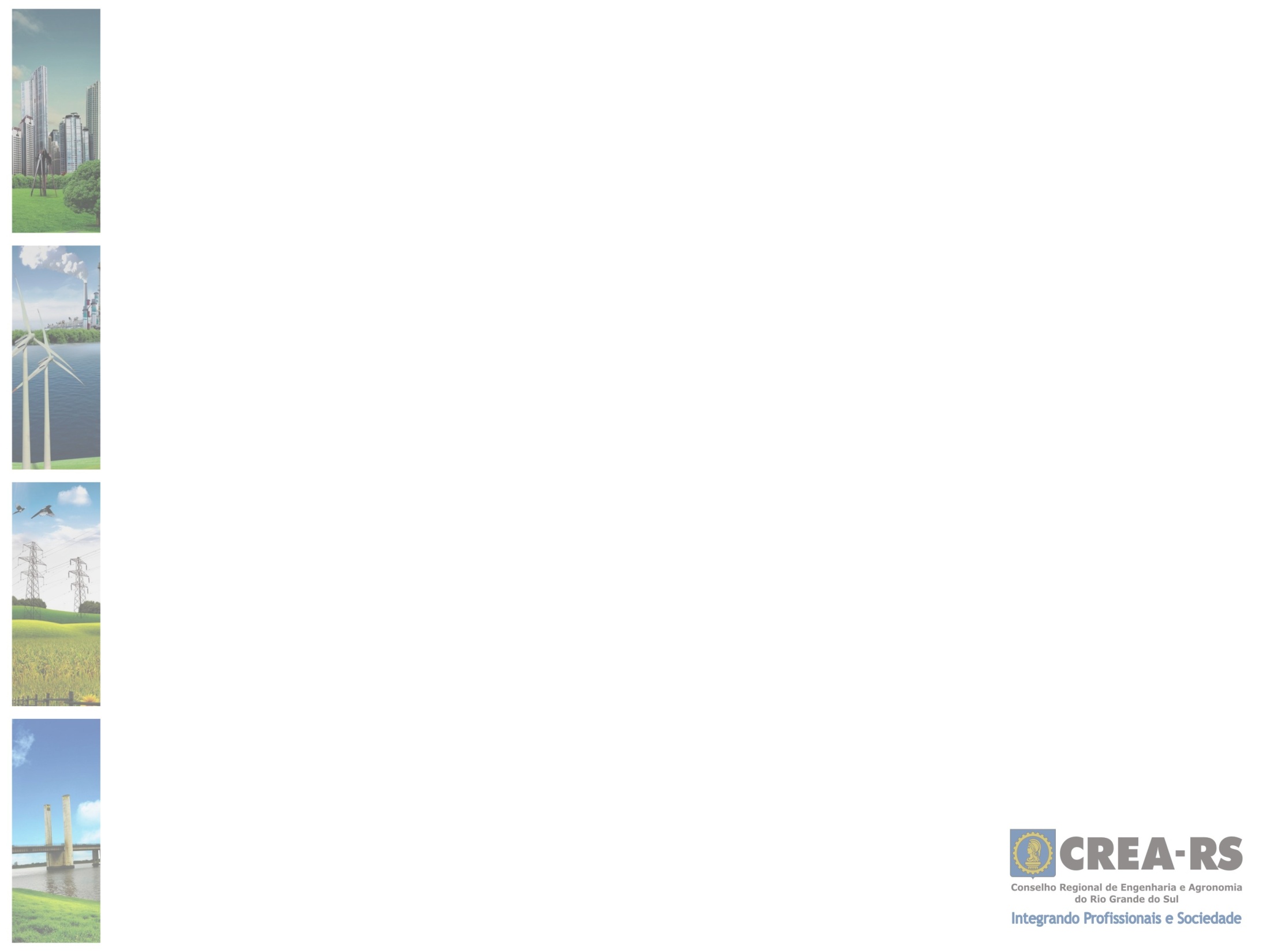 Departamento Executivo das Câmaras

Assessoria Jurídica
II – Cronograma de execução, o qual permite visualizar a implementação de um projeto em relação às suas metas, etapas ou fases, os respectivos indicadores físicos e prazos correspondentes a cada uma delas;

III – Plano de aplicação, o qual refere-se ao desdobramento da dotação (recursos) nas naturezas econômicas previstas;

IV - Cronograma de Desembolso, o qual refere-se ao desdobramento da aplicação dos recursos financeiros em parcelas mensais, de acordo com a execução do projeto;

V – Seguir o modelo do anexo II da Resolução Confea nº 1032/2011.
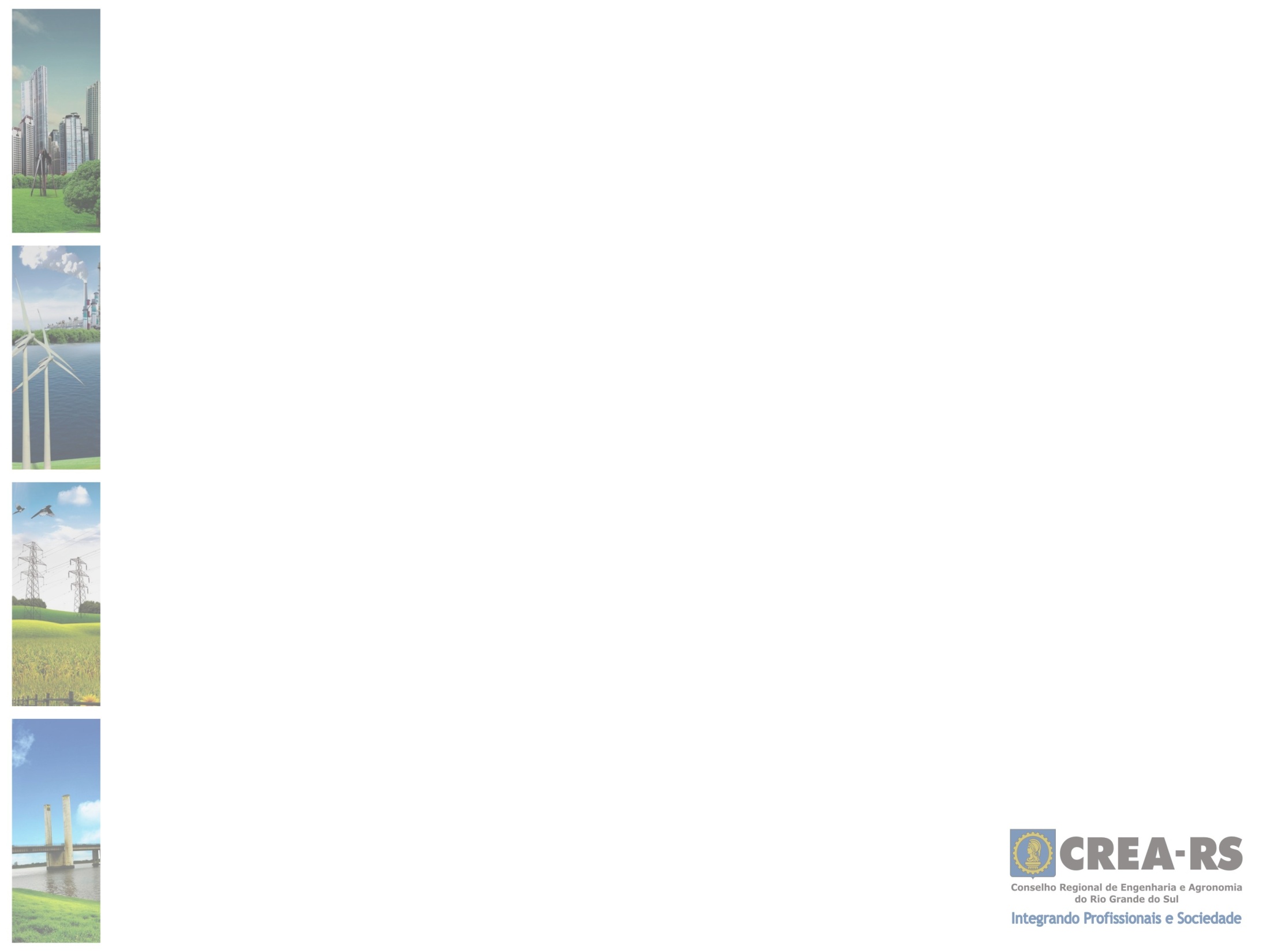 Departamento Executivo das Câmaras

Assessoria Jurídica
Da prestação de contas dos recursos repassados:

I - ofício de encaminhamento, conforme Anexo III; 

II – relatório físico – financeiro;

III - relatório circunstanciado de execução do objeto do convênio, detalhando as ações desenvolvidas e os resultados alcançados. 

Subdivide-se em: 
relatório de acompanhamento parcial e;
relatório final.
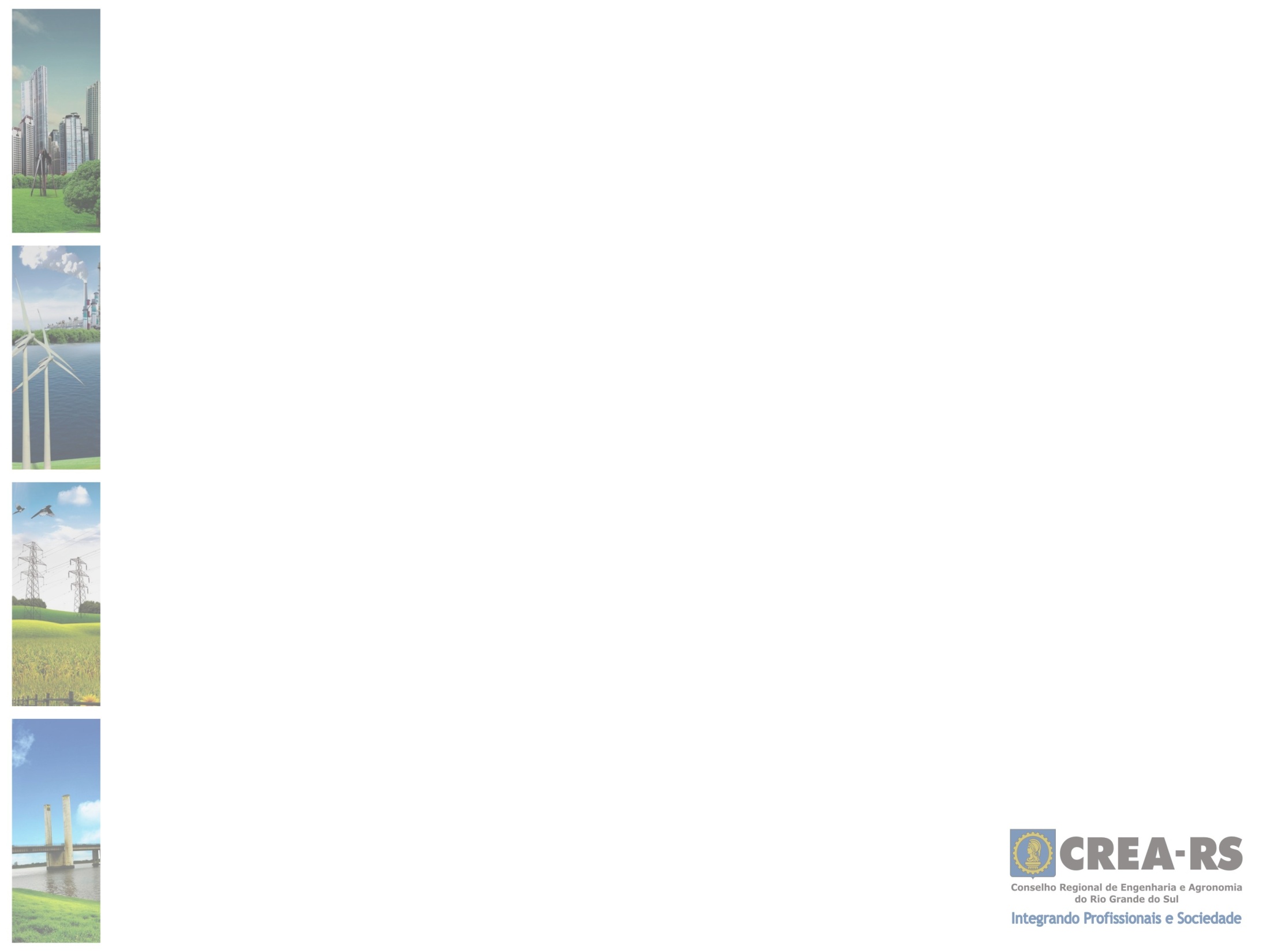 Departamento Executivo das Câmaras

Assessoria Jurídica
a) Relatório de acompanhamento parcial: É o relatório que deve ser apresentado até trinta dias após a conclusão de cada meta do plano de trabalho. 
b) Relatório final: É relatório que na verdade é a prestação de contas dos recursos recebidos ao final vigência do convênio. (deve ser entregue até 30 dias após o encerramento do convênio).
Semelhanças: 
I - mesmo ofício – Anexo III da Res. 1.032/2011.
II - relatório circunstanciado de execução do objeto do convênio, detalhando as ações desenvolvidas e os resultados alcançados;
Diferenças: 
III - comprovantes do desenvolvimento das ações detalhadas no relatório circunstanciado, como material utilizado na promoção ou participação de eventos, informativos, boletins ou matérias publicados, anais, atas e listas de presença; 
IV - relatório físico-financeiro, acompanhado de cópias dos documentos fiscais das despesas realizadas para o desenvolvimento das ações detalhadas no relatório circunstanciado, conforme Anexo IV.
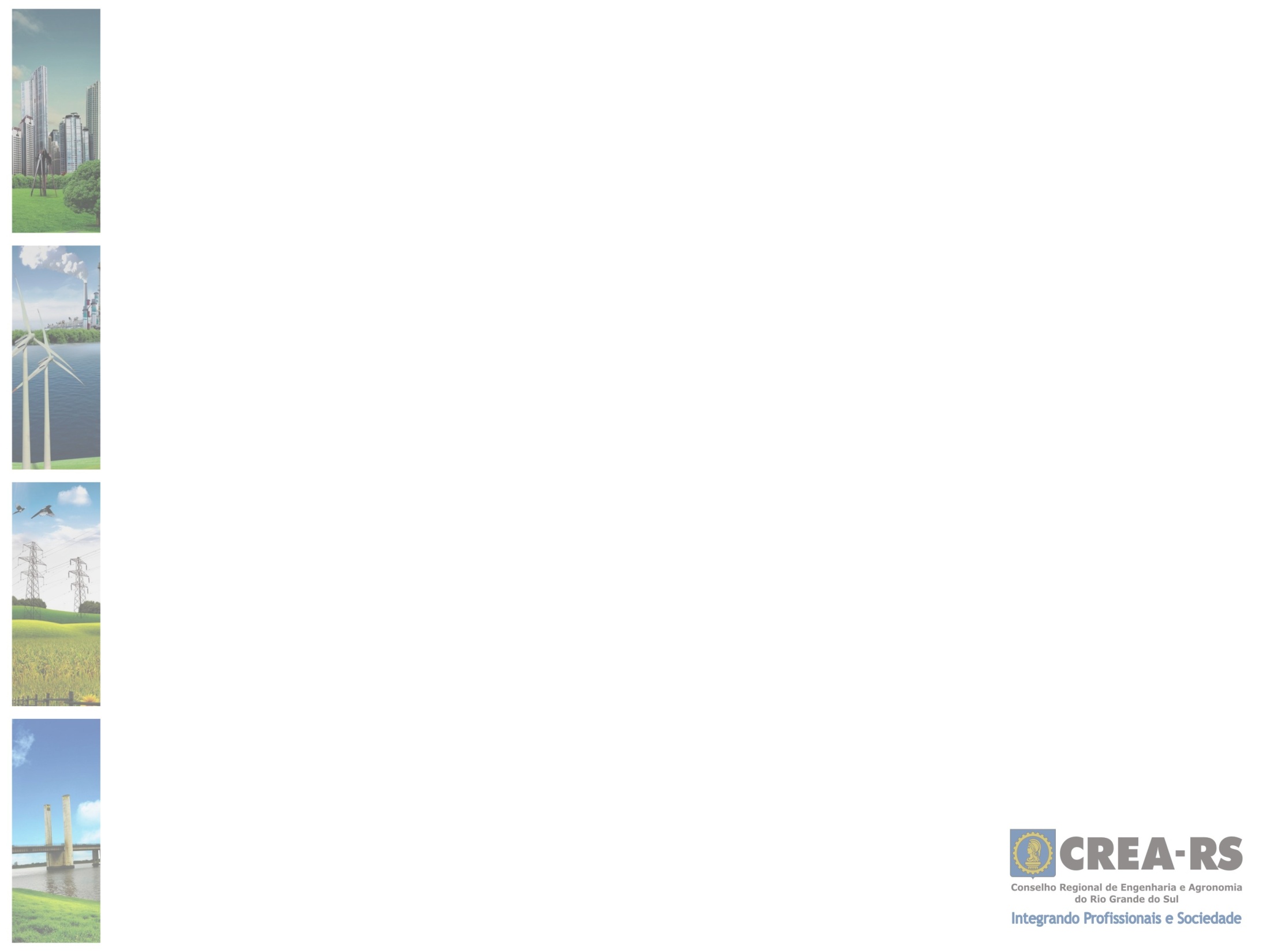 Departamento Executivo das Câmaras

Assessoria Jurídica
Despesas admitidas:
I - aquisição de programas e equipamentos de informática, eletroeletrônicos, como microcomputador, impressora, aparelho de fac-símile, projetor multimídia e outros; 
II - aquisição de livros, publicações, revistas e material didático; 
III - contratação de assessoria técnica, prestada por pessoa física ou jurídica, para a promoção de eventos, como palestra, curso, simpósio e outros; 
IV - contratação de consultoria técnica, prestada por pessoa física ou jurídica, para o desenvolvimento de atividades relacionadas ao objeto do convênio; 
V - contratação de funcionário ou estagiário para o desenvolvimento de atividades relacionadas ao objeto do convênio; 
VI - contratação de serviços de logística, compreendendo a locação de espaço físico e de equipamentos e o transporte de material, de veículos destinados ao planejamento e à realização dos eventos promovidos; 
VII - contratação de serviços gráficos e audiovisuais, necessários à divulgação e à realização dos eventos promovidos;
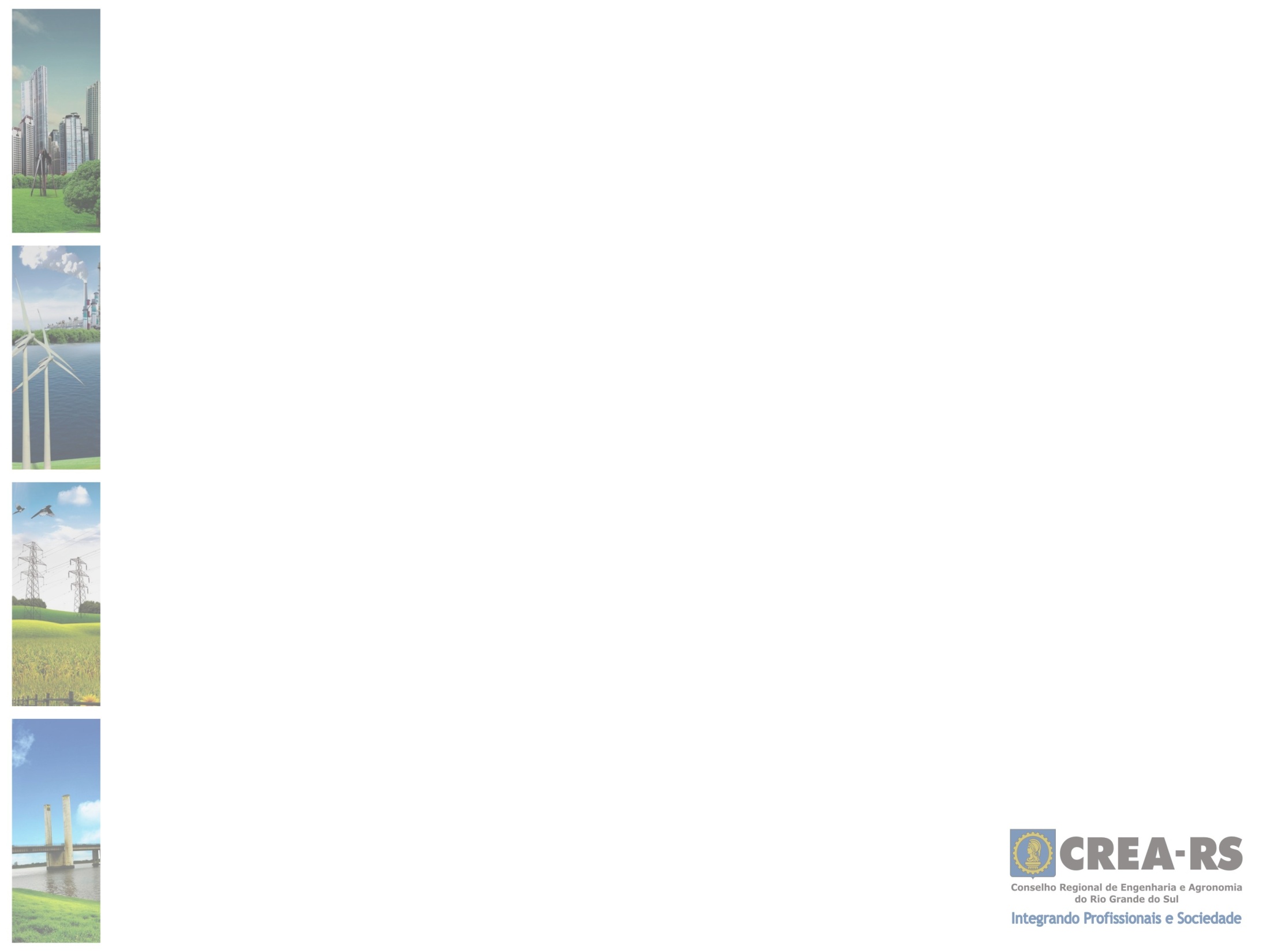 Departamento Executivo das Câmaras

Assessoria Jurídica
Despesas admitidas:

VIII - postagem de correspondência relacionada às atividades objeto do convênio; 
IX - publicação de editais e de matérias técnicas ou publicitárias relacionadas ao objeto do convênio.;
X – contratação de serviços de provedores de acesso à internet, e pagamento de conta de telefone vinculada ao evento objeto do convênio; 
XI – publicação em jornais, revistas e periódicos que contemplem matérias ou divulgações relacionadas com os objetivos do Sistema Confea/Crea; 
XII – despesas relacionadas à participação de profissionais em eventos de interesse da profissão, e 
XIII – despesas operacionais de consumo de energia e telefone, relacionadas às atividades objeto do convênio, quando da realização de eventos.
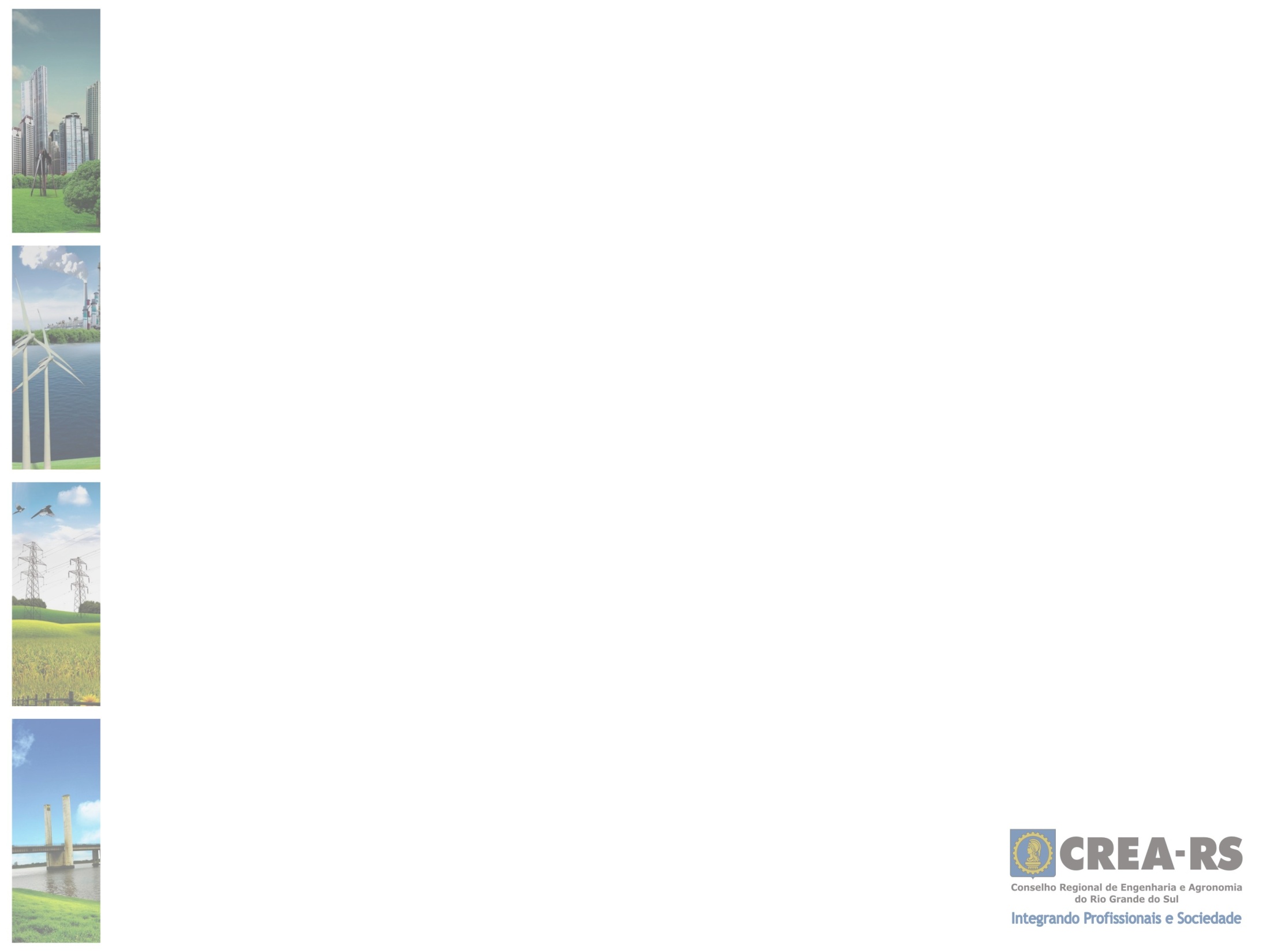 Departamento Executivo das Câmaras

Assessoria Jurídica
Hipóteses de suspensão do Convênio:

I - deixar de apresentar o relatório de atividades no prazo estabelecido; (relatório parcial ou final).

II - tiver as contas rejeitadas pelo Plenário do Crea; ou 

III - deixar de apresentar as certidões de regularidade em relação ao INSS, ao FGTS e às Fazendas Federal, Estadual e Municipal.
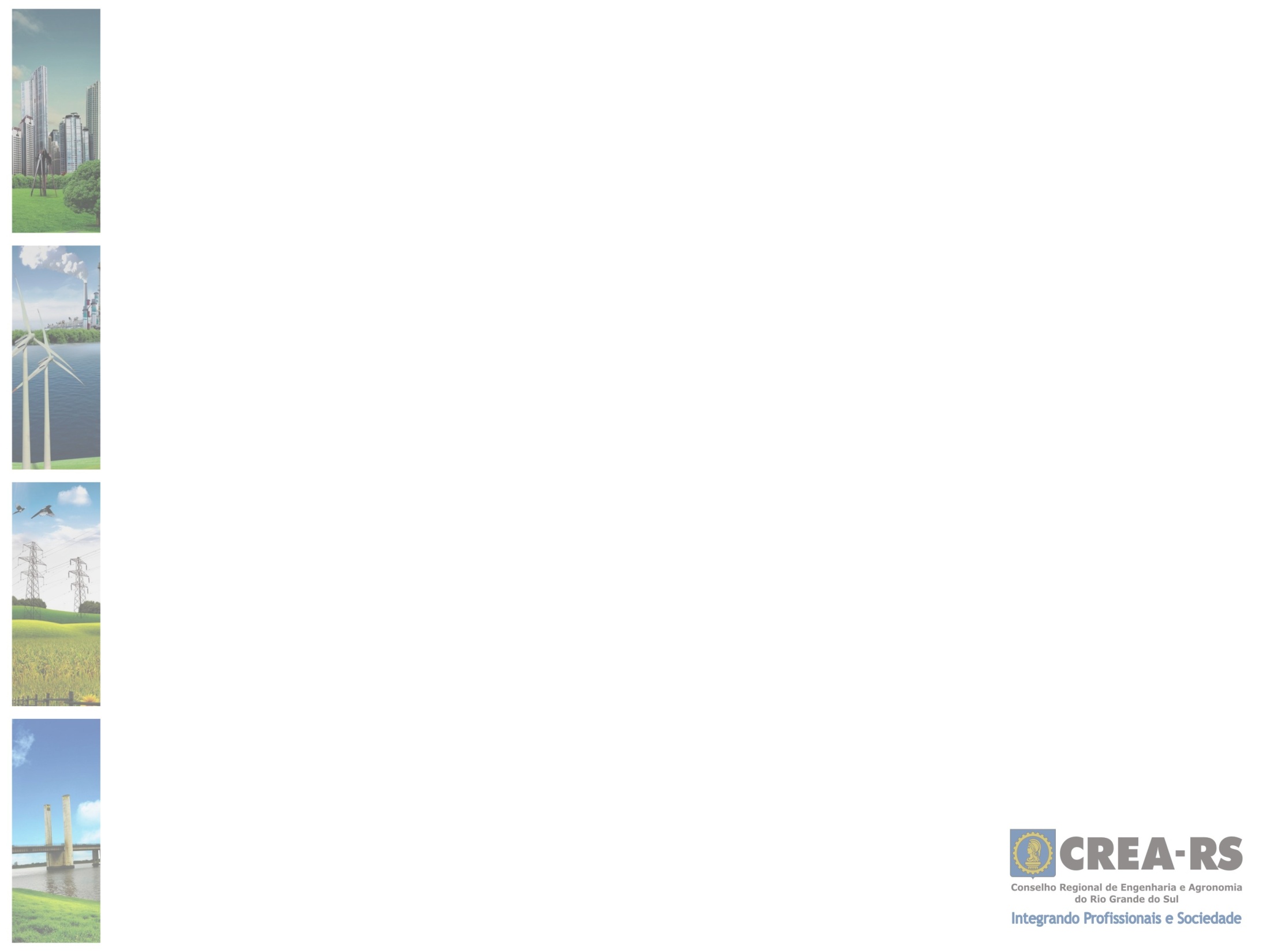 Departamento Executivo das Câmaras

Assessoria Jurídica
Hipóteses de restituição:

A instituição de ensino ou a entidade de classe conveniada fica obrigada a restituir ao Crea os recursos recebidos, atualizados monetariamente, quando: 

I - deixar de cumprir o objeto do convênio; 
II - deixar de apresentar o relatório de atividades no prazo estabelecido; 
III - deixar de utilizar os recursos no período do exercício fiscal; ou 
IV - tiver o relatório de atividades rejeitado pelo Plenário do Crea, caso em que a devolução poderá ser total ou parcial. 

Obs.: É condição básica para a entidade de classe ou instituição de ensino, pleitear e obter novos recursos, a aprovação das contas relativas ao convênio anterior.